Stacks:Implemented using Arrays
Damian Gordon
Stacks
A Stack is a pile of stuff:
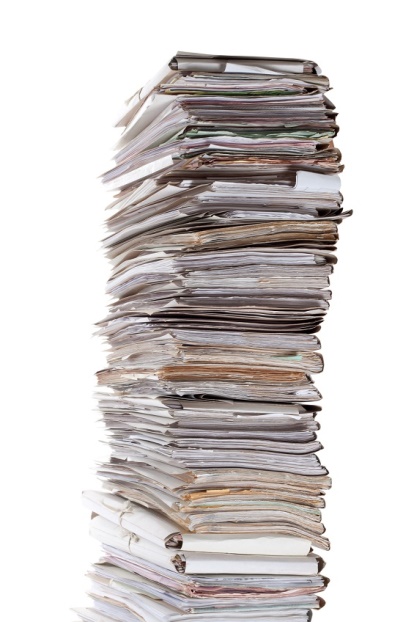 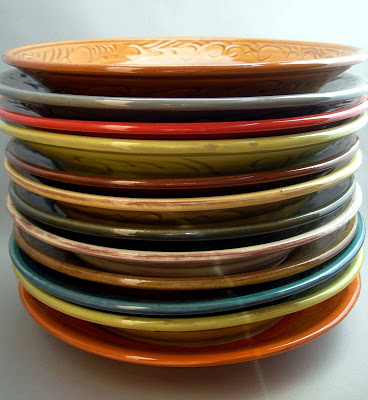 Stacks
A Stack is a pile of stuff:

It’s a structure that conforms to the principle of Last In, First Out (LIFO).

The last item to join the stack is the first item to be served.
Stacks
59
53
26
59
41
31
Stacks
Top
59
53
26
59
41
Bottom
31
Stacks
Values are added to the top:
Stacks
Values are added to the top:
67
59
53
26
59
41
31
Stacks
Values are added to the top:
67
59
53
26
59
41
31
Stacks
Values are added to the top:
67
59
53
26
59
41
31
Stacks
Values are removed from the top:
67
59
53
26
59
41
31
Stacks
Values are removed from the top:
67
59
53
26
59
41
31
Stacks
Values are removed from the top:
59
53
26
59
41
31
Stacks
We will implement a stack as an array called Stack.

The maximum length of the stack is called MaxSize.

The current top of the stack is called StackTop.
Stacks
We will implement a stack as an array called Stack.
StackTop
31
0
41
1
59
2
26
3
53
4
59
5
6
Stack
MaxSize
Simple Simulation
Stacks
We will implement a stack as an array called Stack.
StackTop
0
1
2
3
4
5
6
Stack
MaxSize
Stacks
We will implement a stack as an array called Stack.
StackTop
0
1
2
3
4
5
6
Stack
MaxSize
Stacks
We will implement a stack as an array called Stack.
StackTop
0
1
2
3
4
5
6
Stack
MaxSize
Stacks
We will implement a stack as an array called Stack.
StackTop
0
1
2
3
4
5
6
Stack
MaxSize
Stacks
We will implement a stack as an array called Stack.
StackTop
0
1
2
3
4
5
6
Stack
MaxSize
End of Simulation
Stacks
PROGRAM ImplementStack:
    Integer Stack[7] <- {31,41,59,26,53,59,67};
Integer MaxSize <- 7;
Integer StackTop <- 6;
END.
Stacks
We will look at implementing the following modules:
IsFull()
Check if the stack is full
IsEmpty()
Check if the stack is full 
Push(N)
 Add a new item (N) to the top of the stack
Pop()
Remove the top value from the stack
Top()
Tell us what the top value of the stack is (without removing it).
Stacks
IsFull()
If StackTop + 1 = MaxSize
StackTop
31
0
41
1
59
2
26
3
53
4
5
6
Stack
MaxSize
Stacks
MODULE IsFull():
Boolean Full;
IF StackTop + 1 = MaxSize
    THEN Full <- True;
    ELSE Full <- False; 
ENDIF;
RETURN Full;
END.
Stacks
Or

MODULE IsFull():
RETURN StackTop + 1 = MaxSize;
END.
Stacks
IsEmpty()
If StackTop = 0
StackTop
31
0
41
1
59
2
26
3
53
4
5
6
Stack
MaxSize
Stacks
MODULE IsEmpty():
Boolean Empty;
IF StackTop = -1
    THEN Empty <- True;
    ELSE Empty <- False; 
ENDIF;
RETURN Empty;
END.
Stacks
Or

MODULE IsEmpty():
RETURN StackTop = -1;
END.
Stacks
Push(N)
Add 1 to StackTop = 0, and write N into that location.
StackTop
31
0
41
1
59
2
26
3
53
4
5
6
Stack
MaxSize
Stacks
MODULE Push(N):
IF IsFull() = True
    THEN Print “Stack is Full”;
    ELSE StackTop <- StackTop + 1;
         Stack[StackTop] <- N;
ENDIF;
END.
Stacks
Pop()
Write out the value at StackTop, and take 1 away from StackTop.
StackTop
31
0
41
1
59
2
26
3
53
4
5
6
Stack
MaxSize
Stacks
MODULE Pop():
    N <- 0;
IF IsEmpty() = True
    THEN Print “Stack is Empty”;
    ELSE N <- Stack[StackTop];
         StackTop <- StackTop - 1; 
ENDIF;
RETURN N;
END.
Stacks
Top()
Write out the value at StackTop.
StackTop
31
0
41
1
59
2
26
3
53
4
5
6
Stack
MaxSize
Stacks
MODULE Top():
    N <- 0;
IF IsEmpty() = True
    THEN Print “Stack is Empty”;
    ELSE N <- Stack[StackTop];
ENDIF;
RETURN N;
END.
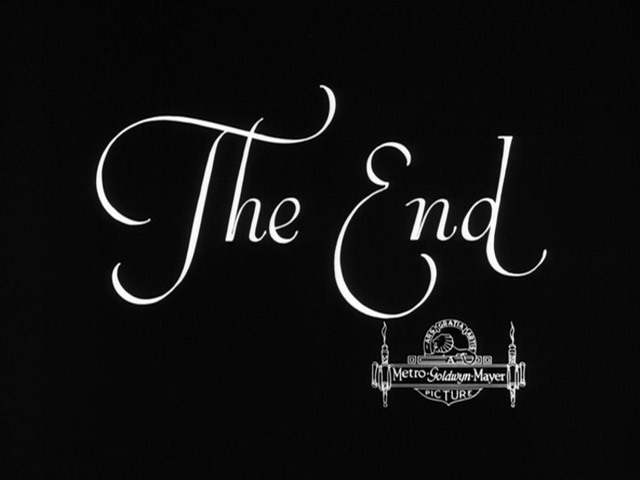 etc.